The New Age of Mobility
October 4-8, 2020
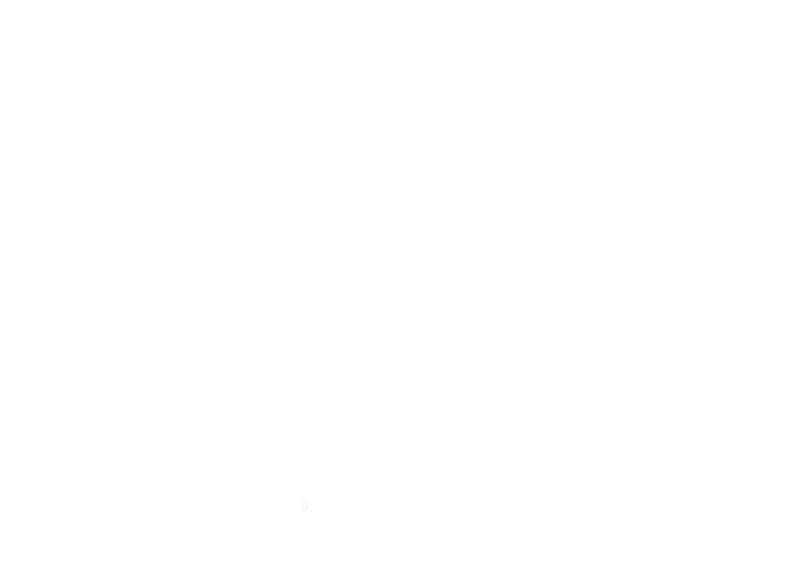 Pathways to Seamless Mobility Pavilion
The Pathways to Seamless Mobility Pavilion will be a featured area at the ITS World Congress 2020 in Los Angeles, California. The pavilion will showcase how select global cities are leading the way on the integration of innovative MOD/MaaS solutions; improving equity, access, and ease of travel for citizens worldwide.
Proposed Featured Cities:
Los Angeles, California
Hamburg, Germany
Suzhou, China
Las Vegas, Nevada
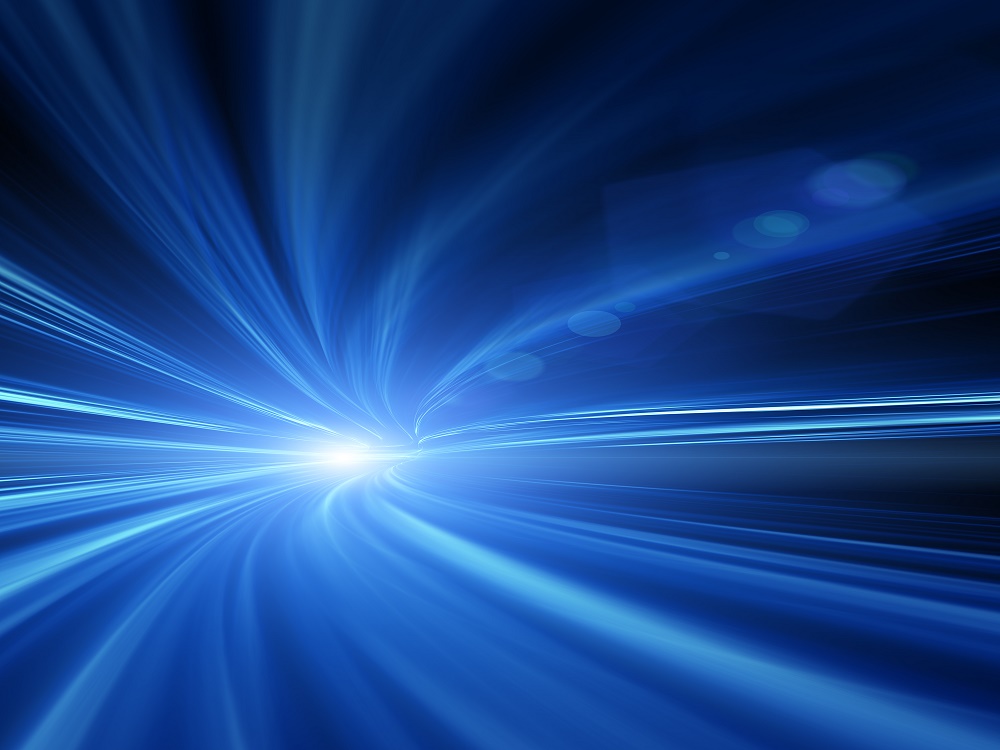 Global Innovation Competition
Globally focused Start-up competition under the theme: Safer. Greener. Smarter
Partnerships with Prospect Silicon Valley, Los Angeles Clean Incubator (LACI), ERTICO, and ITS Asia-Pacific
Regional semi-finals in America, Europe and Asia-Pacific producing two winners each. Six finalists compete and showcase at the ITS World Congress in Los Angeles
Two winners selected at the World Congress: one U.S. winner and one global winner
Each region will offer a final benefit package for the winner along with the overall grand cash prize for the winners
Competition to be announced in November 2019, following the ITS World Congress 2019 in Singapore